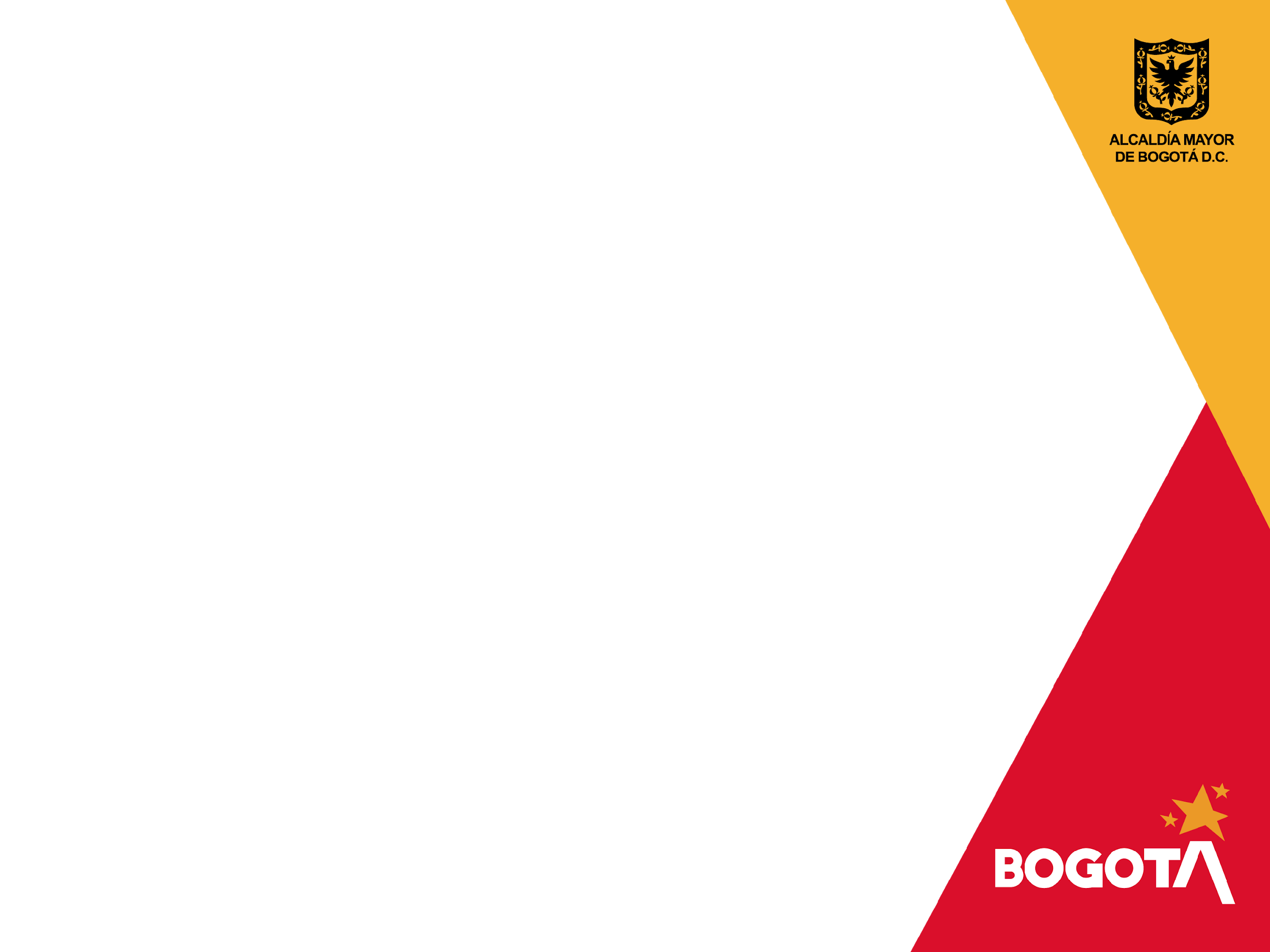 Cultura de la bicicleta en Bogotá





Bogotá, 14 Enero de 2021
Ficha Técnica
#YoMeQuedoEnCasa
Nota: Este informe atiende los lineamientos de la norma ISO 20252:2012
Nota para el lector:
La dirección de investigación y diseño de formularios ha sido liderado por la Secretaría de Cultura, Recreación y Deporte en cabeza de la Dirección de Cultura Ciudadana.

Los operativos de campo han contado con el apoyo de la Secretaría General, Secretaría de Seguridad, Secretaría de Planeación y Secretaría de la Mujer, Empresa de Teléfonos de Bogotá - ETB y Open Society.

El levantamiento de la información telefónica se ha realizado por parte de la ETB y Línea 195, así como por DATEXCO y Centro Nacional de Consultoría – CNC y Brandstrat
Nota metodológica:
Las desagregaciones realizadas (estrato, subred,  localidad u otros) solo se muestran en esta presentación si tienen datos relevantes, que complementen o permitan ilustrar situaciones de relevancia en el seguimiento.
En algunos casos, se mantienen datos y gráficas de una sola aplicación, que por su valor informativo vale la pena mantenerla.
En algunos casos la información de Ns/Nr es suprimida de las gráficas que se presentan.
Distribución de la muestra por Subred
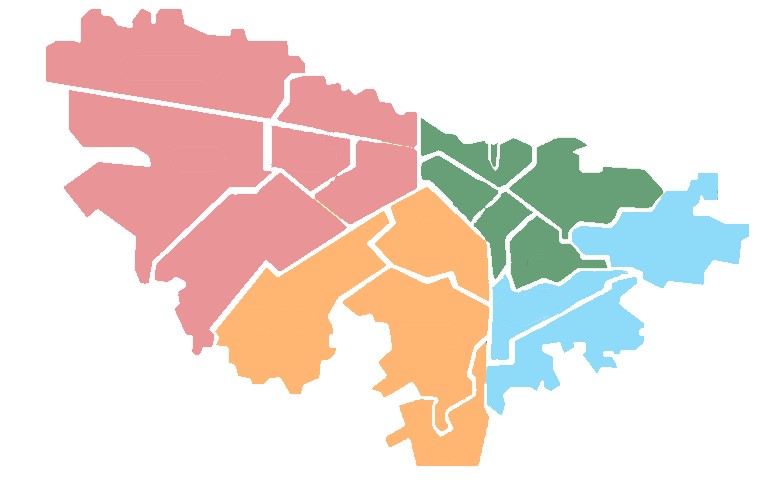 Red Centro Oriente
405
Red Norte
804
Red Sur
407
Red Sur Occidente
411
Datos de 14 de enero del 2021
Encuestas aplicadas por localidad
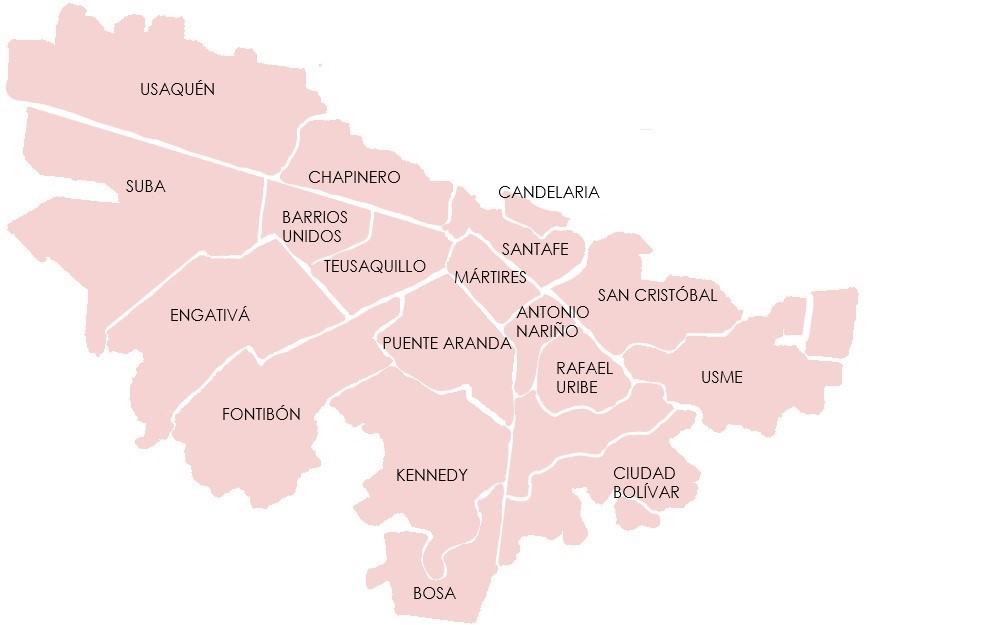 180
62
75
76
65
42
122
210
79
159
248
98
57
75
73
163
19
74
150
En total se han realizado 2027 encuestas distribuidas en las 20 localidades de Bogotá
Demográficos
#YoMeQuedoEnCasa
¿Con qué género se identifica usted?
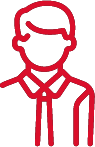 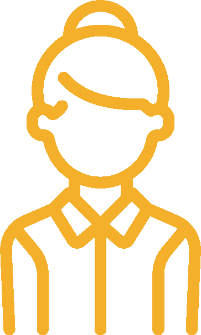 Masculino
Femenino
Base: 2027
¿En qué grupo de edad se encuentra usted?
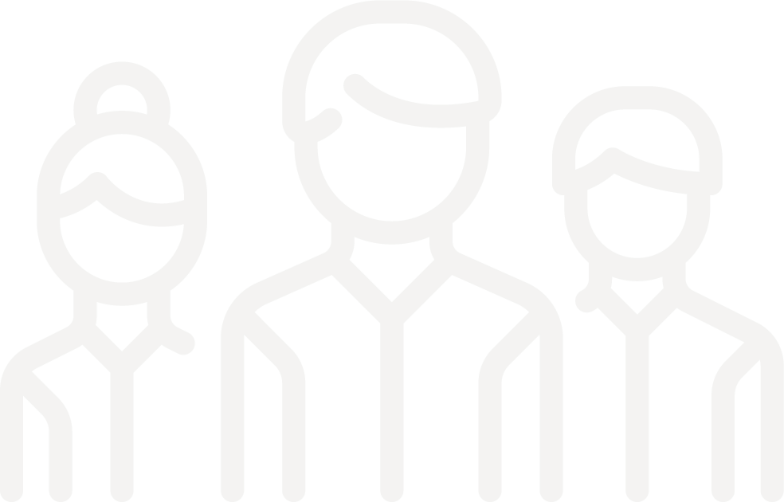 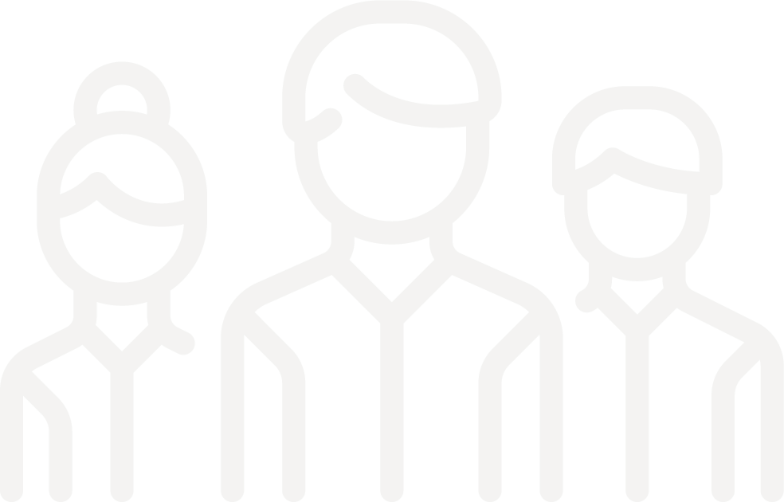 Base: 2027
Por favor dígame ¿con cuál estrato le llega el servicio de energía  eléctrica donde usted reside?
Base: 2027
Base: 2027
NSE: Nivel Socioeconómico
Filtros
#YoMeQuedoEnCasa
2.  ¿Usted hace uso regular de la bicicleta?
Base: 2027
2.  ¿Usted hace uso regular de la bicicleta?
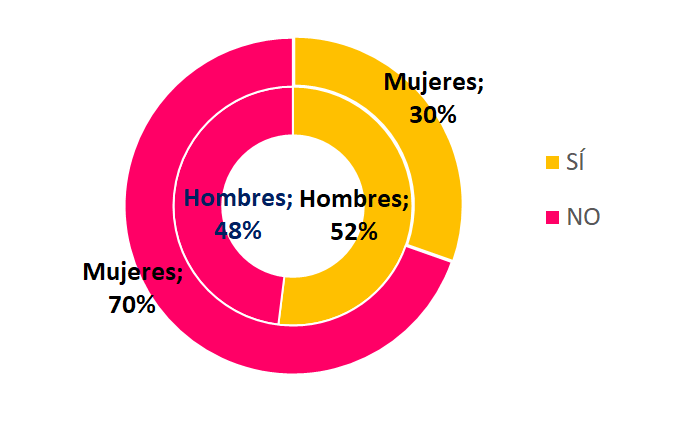 Base: 2027
ZONA 1: Nororiente (Usaquén, Chapinero, Barrios Unidos y Teusaquillo)
ZONA 2: Noroccidente (Suba, Engativá)
ZONA 3: Suroccidente (Fontibón, Kennedy, Bosa)
ZONA 4: Sur (Tunjuelito, Ciudad Bolívar, Rafael Uribe, San Cristóbal y Usme)
ZONA 5: Centro (Los Mártires, Santa fe, Candelaria, Puente Aranda y Antonio Nariño)
¿Usted hace uso regular de la bicicleta?
Base: 2027
¿Usted hace uso regular de la bicicleta? 
Según Nivel Socioeconómico
Base: 2027
¿Usted hace uso regular de la bicicleta? 
Según Zona
Base: 2027
NO BICIUSUARIOS
#YoMeQuedoEnCasa
3. En general durante el mes ¿Cuáles son los dos principales destinos a los que va cuando sale de su casa?
Base: 1098
4 . Por favor indique el tiempo que le toma llegar a cada uno de estos destinos. Indique el tiempo en minutos.
Promedio general
57 min.
Total
Base: 190
Base: 89
Base: 487
Base: 360
Base: 177
Base: 661
Base: 139
5. Por cuales de los siguientes motivos, usted no utiliza la bicicleta? No uso la bicicleta porque....
Base: 1098
6. De las siguientes razones ¿Cuál lo desmotiva más para usar la bicicleta?
Base: 1098
7. Hablando de seguridad ciudadana ¿Cuál de las siguientes razones lo desanima más para usar la bicicleta?
Base:1098
8. Teniendo en cuenta su percepción de la movilidad en la ciudad  ¿Usted estaría dispuesto a usar la bicicleta?
Base:1098
8. Teniendo en cuenta su percepción de la movilidad en la ciudad  ¿Usted estaría dispuesto a usar la bicicleta?
8. Teniendo en cuenta su percepción de la movilidad en la ciudad  ¿Usted estaría dispuesto a usar la bicicleta? 
Según Nivel Socioeconómico
8. Teniendo en cuenta su percepción de la movilidad en la ciudad  ¿Usted estaría dispuesto a usar la bicicleta? 
Según Zona
9. De las siguientes razones ¿Cuál lo motivaría más a usar la bicicleta?
Base:1098
9. De las siguientes razones ¿Cuál lo motivaría más a usar la bicicleta?
Según Sexo
9. De las siguientes razones ¿Cuál lo motivaría más a usar la bicicleta?
Según Nivel Socioeconómico
9. De las siguientes razones ¿Cuál lo motivaría más a usar la bicicleta?
Según Edad
9. De las siguientes razones ¿Cuál lo motivaría más a usar la bicicleta?
Según Zona
BICIUSUARIOS
#YoMeQuedoEnCasa
10. ¿El día de ayer se movilizó en bicicleta?
Base: 929
11. ¿Se siente capaz de manejar una bicicleta en las calles de Bogotá de forma habitual?
Base: 929
12. ¿Cuántos días al mes usa la bicicleta?
Promedio días
3,1
Base: 929
¿Cuántos días al mes usa la bicicleta?
Base: 929
¿Cuántos días al mes usa la bicicleta?NSE
Base: 929
14. ¿Del total de bicicletas que hay en su vivienda ¿Cuántas son para menores de 13 años? Y ¿Cuántas para los de 13 años en adelante?
13. ¿Cuántas bicicletas hay en su vivienda?
# Bicicletas
Promedio menores de 13 años
0,5
Promedio de 13 años en adelante
2
Promedio: 2
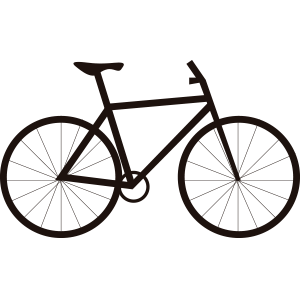 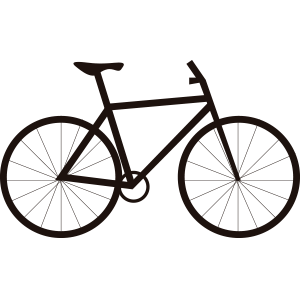 Base: 929
16. ¿Hace cuánto tiempo tiene bicicleta?
15. ¿Usted tiene bicicleta propia?
Base: 929
Base: 842
17. ¿Cuál es el uso principal que usted le da a la bicicleta?
1%
Base: 929
18. En el último mes ¿cuál de las siguientes ciclorrutas ha usado más cuando monta en bicicleta??
Base: 929
18. En el último mes ¿cuál de las siguientes ciclorrutas ha usado más cuando monta en bicicleta??
Según Sexo
18. En el último mes ¿cuál de las siguientes ciclorrutas ha usado más cuando monta en bicicleta??
Según Edad
18. En el último mes ¿cuál de las siguientes ciclorrutas ha usado más cuando monta en bicicleta??
Según Nivel Socioeconómico
18. En el último mes ¿cuál de las siguientes ciclorrutas ha usado más cuando monta en bicicleta??
Según Zona
19. Dígame por favor ¿En qué zona de la ciudad usa principalmente su bicicleta?
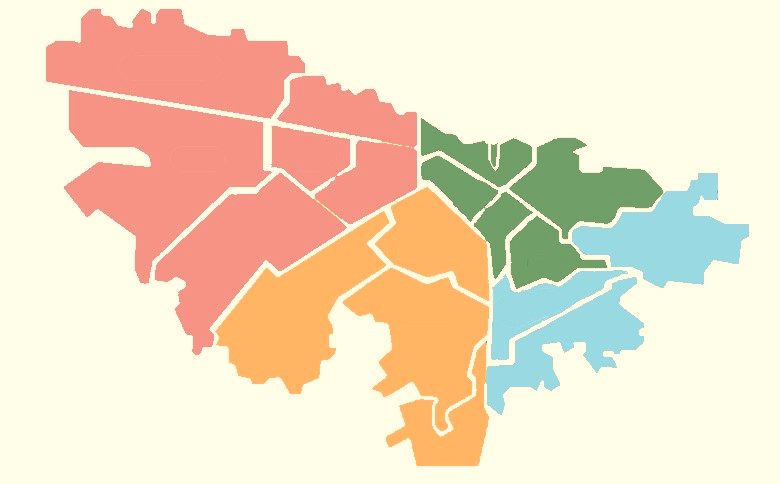 Oriente
4%
Zona norte
28%
Centro
9%
Zona Sur
35%
Occidente
23%
NS/NR
1%
Base: 929
20. Cuando hace uso de la bicicleta ¿Cuántos viajes (Trayectos)
21. Aproximadamente ¿cuánto tiempo duró su último desplazamiento en bicicleta?
Promedio 
2 viajes
Base: 929
Base: 929
Viaje o Trayecto: Distancia recorrida para llegar de un punto a otro, sin incluir el regreso.
22. ¿Cómo calificaría el estado de las ciclorrutas en Bogotá?
T2B (Excelente + Bueno)
B2B (Regular + Malo)
70%
30%
23. ¿Usted va a la ciclovía los domingos y/o festivos?
Base: 929
24. ¿ Existen ciclorrutas para llegar en bicicleta a los lugares que más frecuenta?
Base:929
25. En su recorrido más frecuente, ¿Para usted qué tan visible es la señalización (semáforos, separadores, líneas de demarcación, señales informativas  etc) de las ciclorrutas en Bogotá?
T2B (Muy  visible  + Algo visible)
B2B (Poco visible  + Nada visible)
37%
63%
Base: 929
26. De las siguientes razones, ¿Cuál lo motiva más a usar la bicicleta?
Base: 929
27. En una escala de 1 a 4,donde es  1 nada hábil, 2 poco hábil, 3 algo hábil y 4 muy hábil ¿Cómo calificaría usted sus habilidades manejando una bicicleta?
NO
12%
SI
88%
T2B (Muy  hábil  + Algo hábil)
B2B (Poco hábil  + Nada hábil)
5%
95%
Base: 929
28. En el último año ¿Ha sufrido un accidente vial mientras conducía su bicicleta en Bogotá?
Base: 929
29. ¿Cuáles son las 3 principales razones por las que usted utiliza la bicicleta?
Base: 929
29. ¿Cuáles son las 3 principales razones por las que usted utiliza la bicicleta?
Base: 929
29. ¿Cuáles son las 3 principales razones por las que usted utiliza la bicicleta?
BICIUSUARIOS Y NO BICIUSUARIOS
#YoMeQuedoEnCasa
1. En general, diría usted que ¿se puede confiar en la gente?
SI
79%
Base: 2027
30. Teniendo en cuenta una escala de 1 a 4 en donde 1 es nada Hábil, 2 Poco Hábil, 3 Algo Hábil y 4 Muy Hábil, En general ¿cómo calificaría usted la destreza (pericia) en la vía de los siguientes actores viales?
Base: 2027
31. Para usted De 10 ciclistas en Bogotá, ¿cuántos cree usted que conocen y respetan las normas de tránsito?
Media: 4
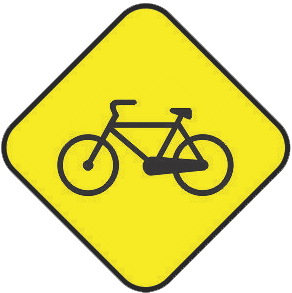 Base: 2027
32. Dígame por favor ¿Qué tanto confía usted en los ciclistas de la ciudad?
B2B (Confío poco + No confío nada)
T2B (Confío completamente + Confío  algo)
60%
40%
Base:2027
33. Dígame por favor ¿Qué tan de acuerdo está usted en destinar una franja de la calzada vehicular para circulación exclusiva de ciclistas ?
T2B (Completamente de acuerdo + Algo de acuerdo)
B2B (En desacuerdo + Completamente en desacuerdo)
70%
25%
Base: 2027
33. Dígame por favor ¿Qué tan de acuerdo está usted en destinar una franja de la calzada vehicular para circulación exclusiva de ciclistas ?Según Sexo
33. Dígame por favor ¿Qué tan de acuerdo está usted en destinar una franja de la calzada vehicular para circulación exclusiva de ciclistas ?Según Zona
34. En general ¿Cómo calificaría usted la destreza de los ciclistas en Bogotá?
T2B (Muy hábiles + Algo hábiles)
B2B (Poco hábiles + Nada hábiles)
54%
46%
Base:2027
35. Para usted ¿Cuál de los siguientes comportamientos es el que  más observa en los ciclistas cuando transitan por  las vías de Bogotá
Base: 2027
37. ¿Con qué frecuencia maneja su vehículo?
36. Dígame por favor ¿Usted maneja carro?
Base:533
Base: 2027
38. Cuándo maneja su carro ¿Considera que los ciclistas dificultan su movilidad en las vías?
Base: 533
39. Teniendo en cuenta una escala en donde  1 es No confío nada, 2 confío poco, 3 confío algo, 4 confío mucho. Dígame por favor ¿Qué tanto confía usted en los siguientes actores viales?
Base: 2027
40. En su opinión ¿Cuál es el principal comportamiento que deberían mejorar los ciclistas en Bogotá ?
Base: 2027
41. Imagine la siguiente situación y por favor responda a las preguntas. 
 
Una persona como usted vive en una ciudad muy similar que se está reactivando después de ser afectada por el Coronavirus (COVID-19).
 
La mayoría de los residentes se cambiaron a la bicicleta como medio de movilidad durante la pandemia, por razones de salud y prevención. En esa ciudad también, son cada vez más los residentes que creen que todos deberían cuidar el aire, salir del trancón y moverse en bicicleta.
41.1. De acuerdo a lo que le acabo de leer, en una escala de 0 a 10, en donde 0 es Extremadamente improbable y 10 Extremadamente probable ¿Qué tan probable es que esta persona opte por pasarse a la bicicleta en esta situación?
Extremadamente improbable
Extremadamente probable
(0-6)
(9-10)
(7-8)
35%
28%
37%
Base:2027
41.2. ¿Qué tan probable es que esta persona siga usando la bici como medio de transporte para moverse después de la pandemia?
Extremadamente probable
Extremadamente improbable
(0-6)
(9-10)
(7-8)
36%
29%
35%
Base: 2027
42. En una escala de 1 a 4,  donde 1 es completamente en desacuerdo y 4 es completamente de acuerdo, por favor indique su nivel de acuerdo con las siguientes  afirmaciones.
Completamente de acuerdo
Completamente en desacuerdo
Base: 2027
43. ¿Cuál es la razón principal por la que usted se siente orgulloso de montar en bici?(Solo Biciusuarios)
Base: 929
43. ¿Cuál es la razón principal por la que usted se siente orgulloso de montar en bici?(Solo Biciusuarios)
Base: 929
43. ¿Cuál es la razón principal por la que usted se siente orgulloso de montar en bici?(Solo Biciusuarios)
Base: 929
44. En su opinión ¿Cuál es el principal riesgo  al que se expone cuando usa su bicicleta?(Solo Biciusuarios)
Base: 929
45. Dígame por favor ¿Cuál es la principal motivación para cumplir con las normas de tránsito cuando maneja su bicicleta?(Solo Biciusuarios)
Base:929
46. ¿Alguna vez ha recibido una multa por una infracción manejando su bicicleta?
(Solo Biciusuarios)
Base: 929
47. En el último mes mientras manejaba su bicicleta ¿pensó en pasarse un semáforo en rojo?
48. ¿Cuál fue la razón para que esto ocurriera?
Base:929
Base: 307
CARACTERÍSTICAS SOCIODEMOGRÁFICAS
#YoMeQuedoEnCasa
49. Por favor dígame ¿cuántas personas viven en el hogar incluyéndose usted?
Media: 4
Base: 2027
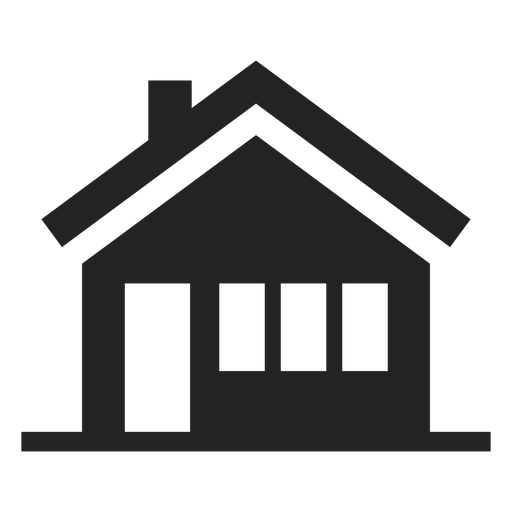 50. Por favor dígame ¿Cuál es su ocupación actual?
51. Por favor dígame ¿Cuál es el rol de su ocupación?
NO
12%
SI
88%
Base: 978
Base: 2027
52. Por favor dígame ¿En qué sector se desempeña?
NO
12%
SI
88%
Base: 1403
53. Antes del aislamiento obligatorio ¿Cuál medio de transporte principal utilizaba para desplazarse?
54. Hoy en día ¿Cómo se moviliza la mayor parte del tiempo?
NO
12%
SI
88%
Base: 2027
Base: 2027
53. Antes del aislamiento obligatorio ¿Cuál medio de transporte principal utilizaba para desplazarse?
54. Hoy en día ¿Cómo se moviliza la mayor parte del tiempo?
NO
12%
SI
88%
Base: 2027
53. Antes del aislamiento obligatorio ¿Cuál medio de transporte principal utilizaba para desplazarse?
Por grupos de edad
SI
88%
Base: 2027
54. Hoy en día ¿Cómo se moviliza la mayor parte del tiempo? 
Por grupos de edad
SI
88%
Base: 2027